Greedy Cat
by Kauri 2
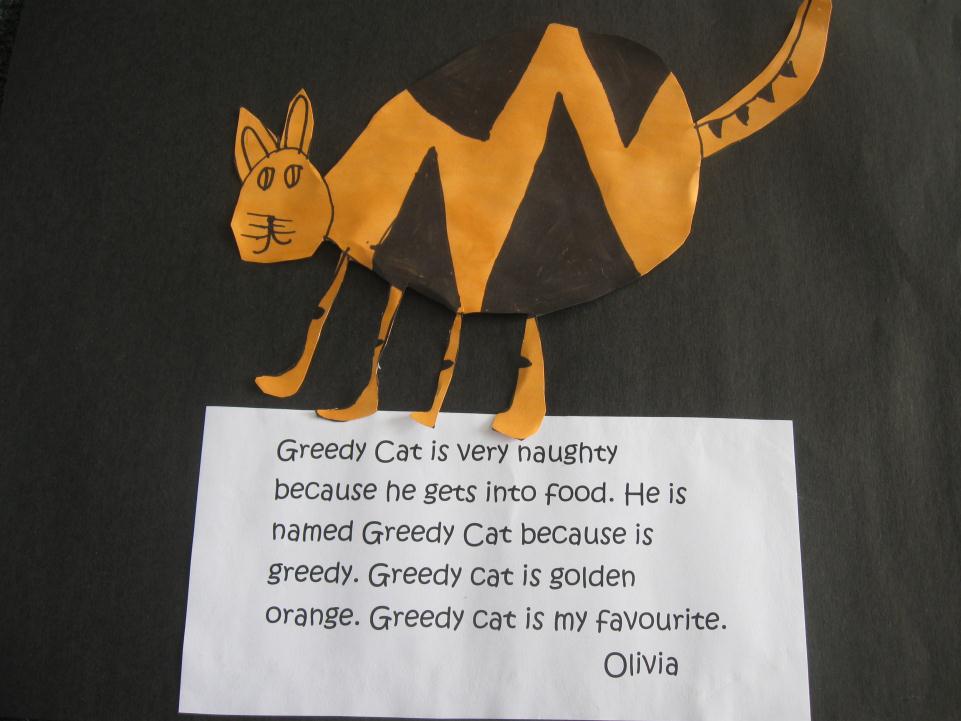 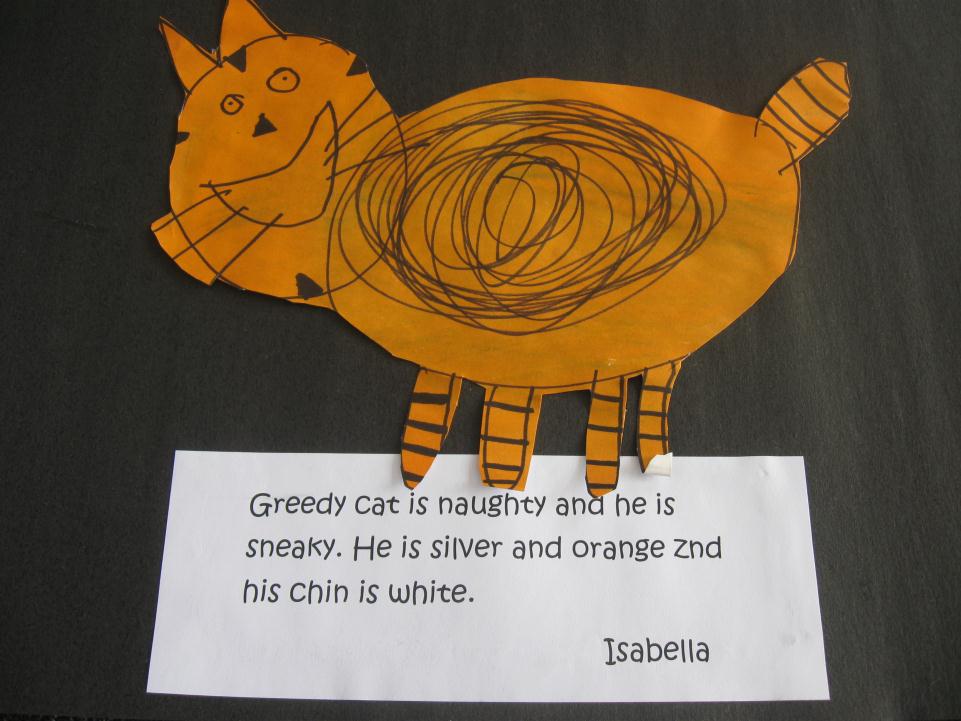 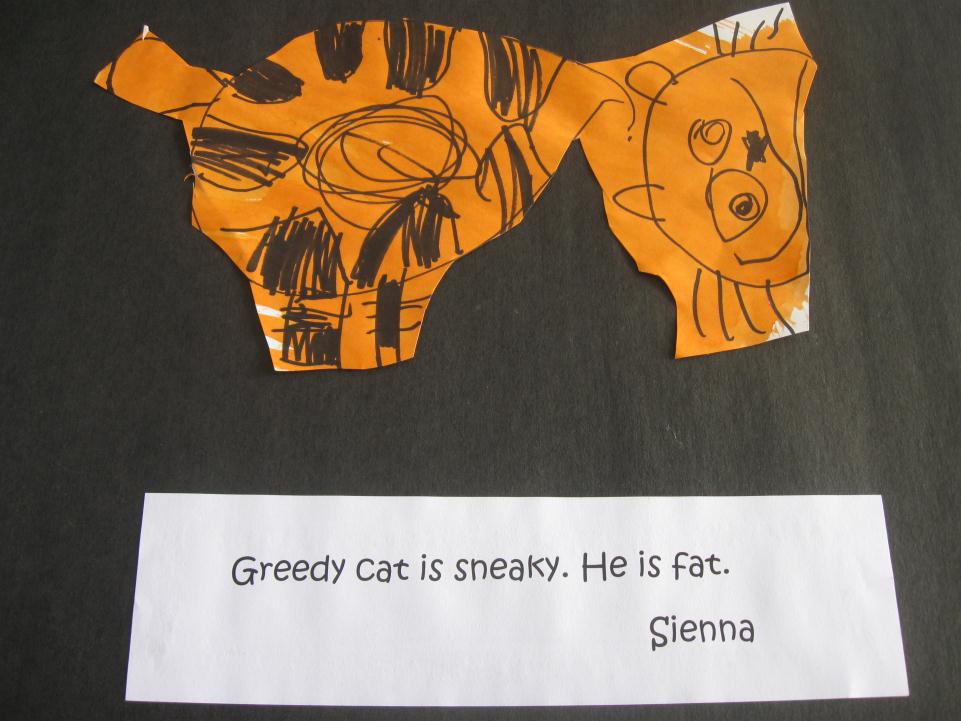 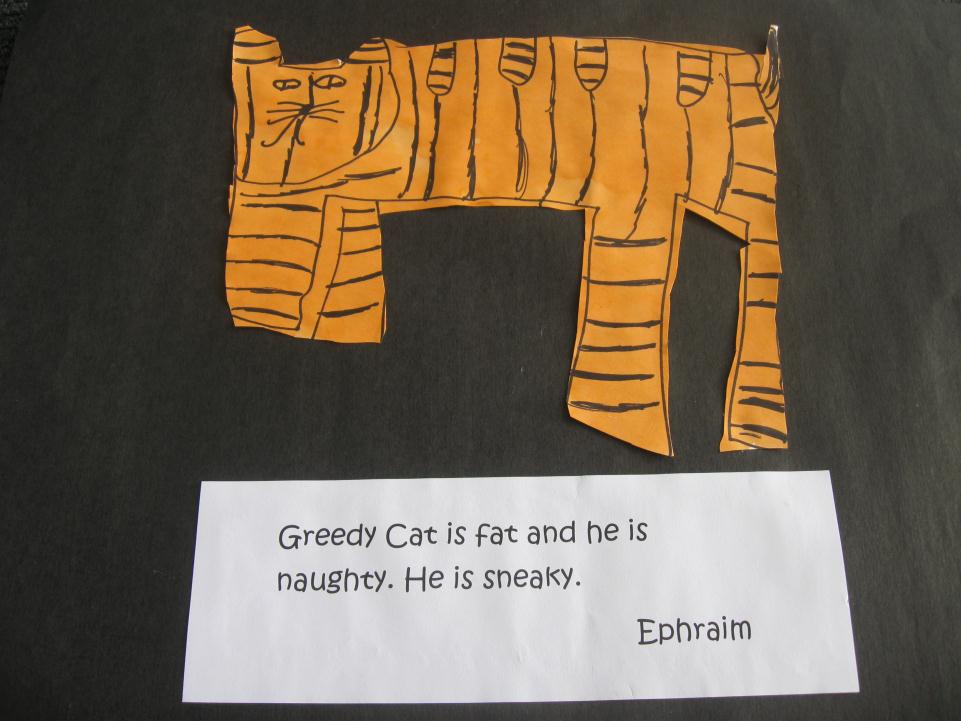 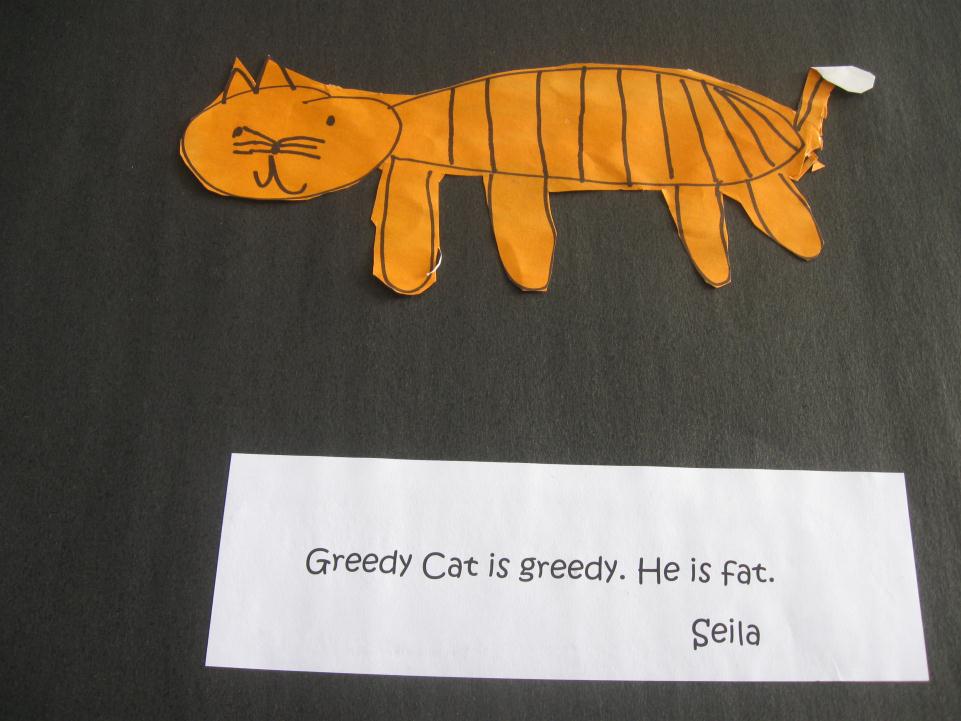 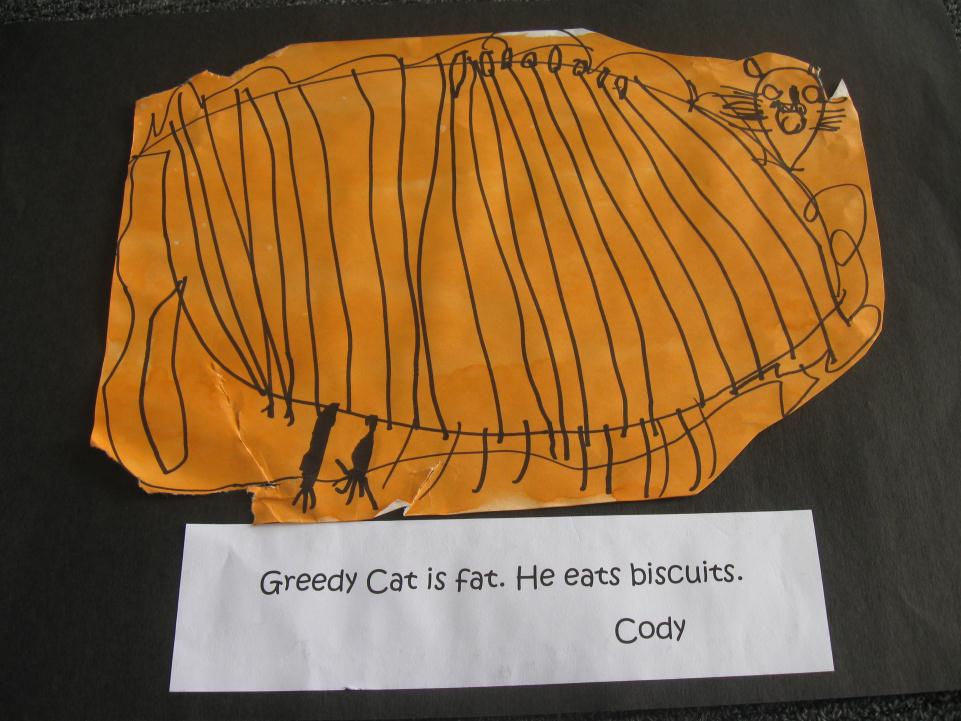 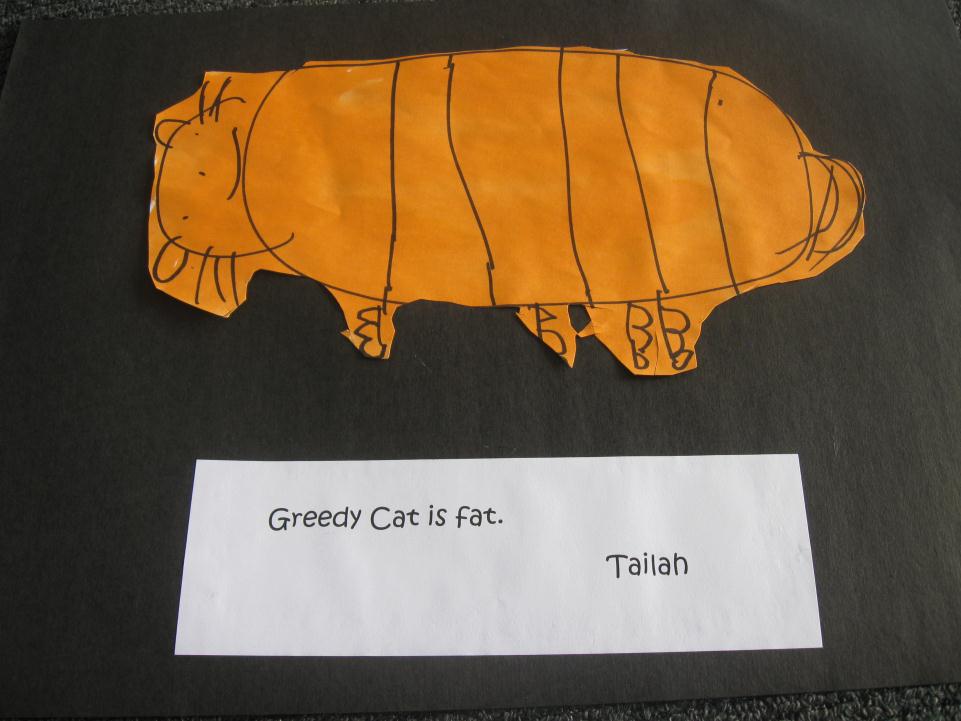 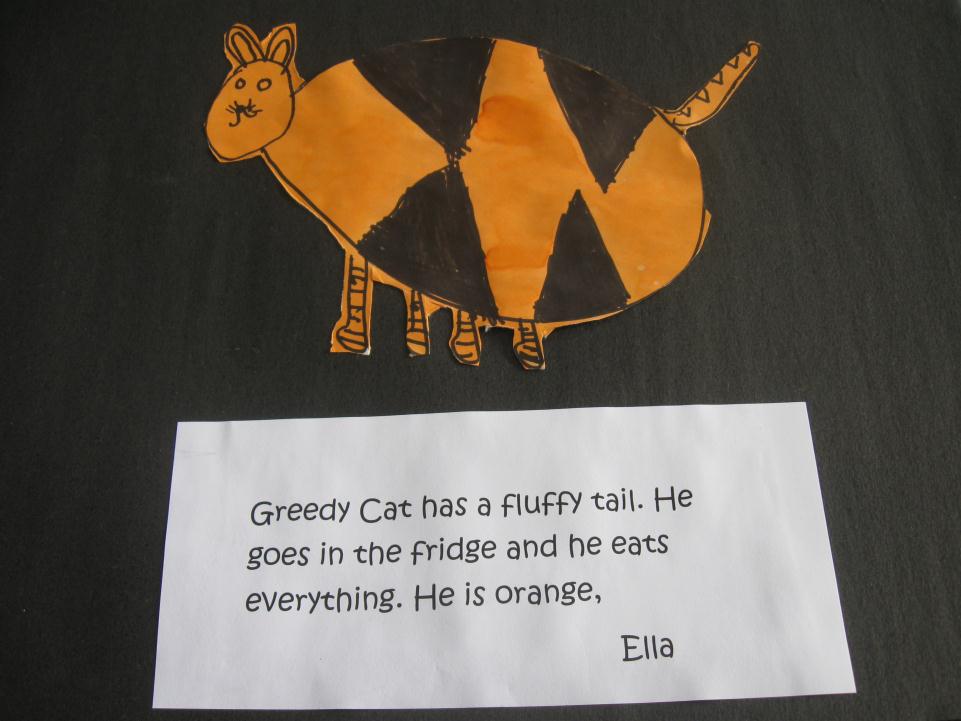 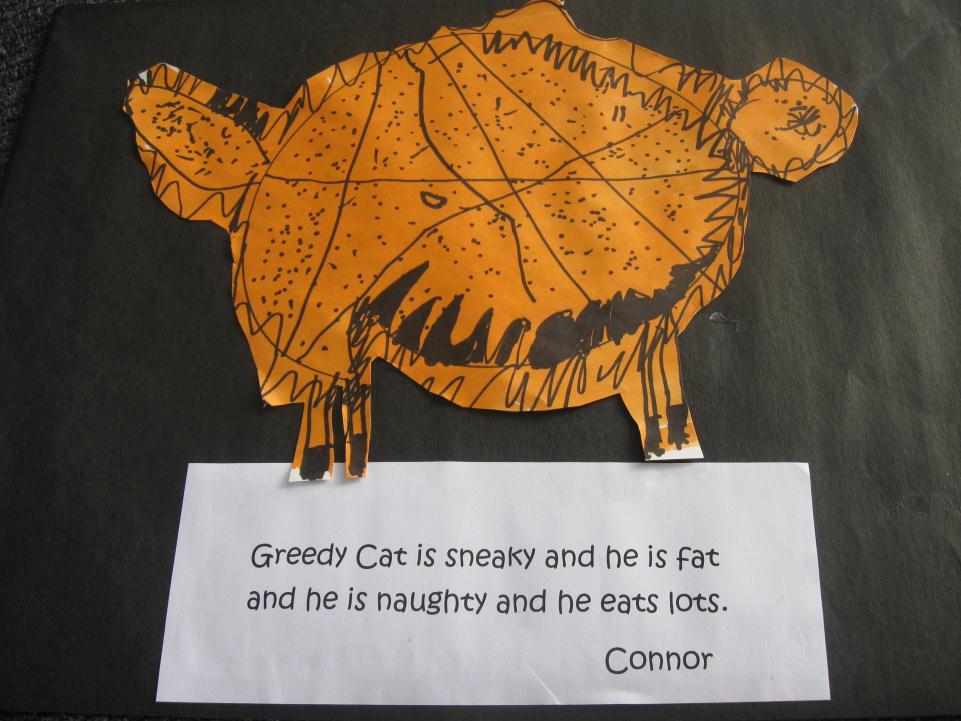 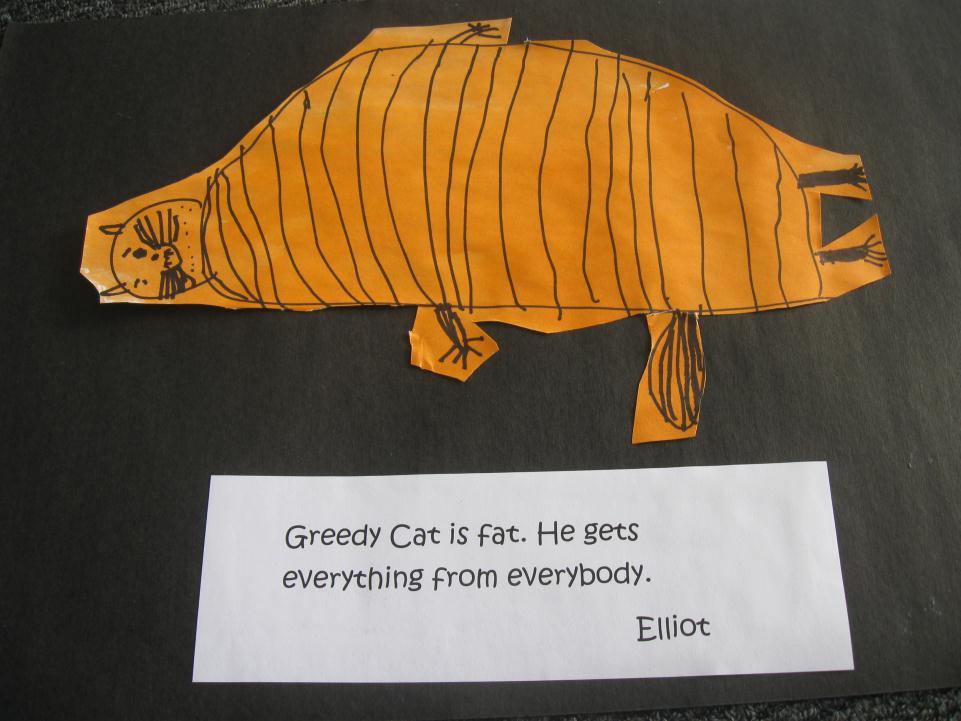 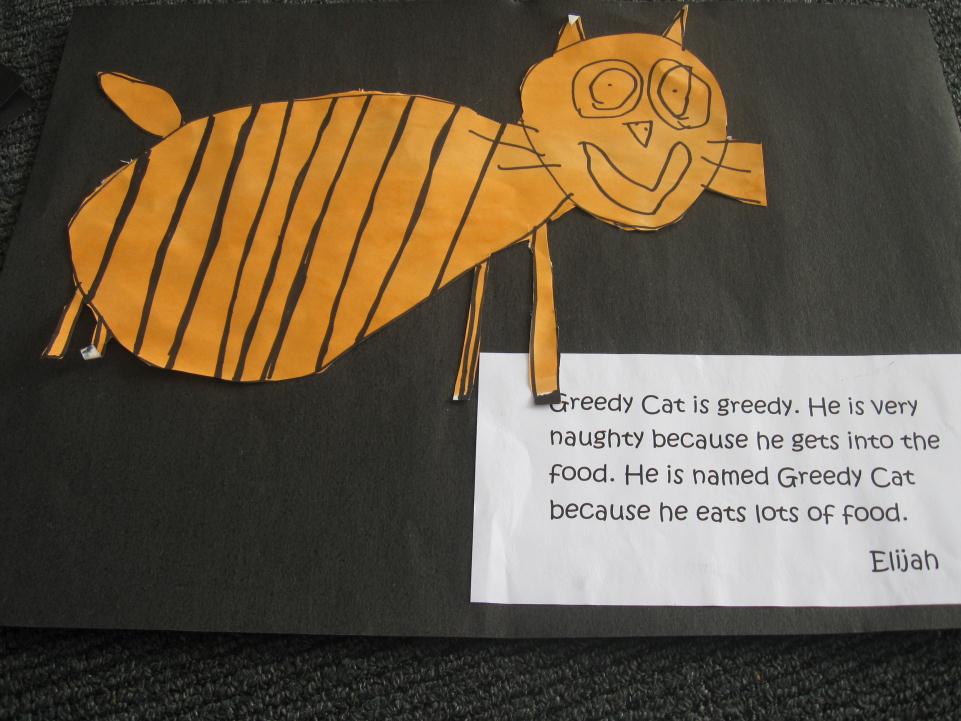 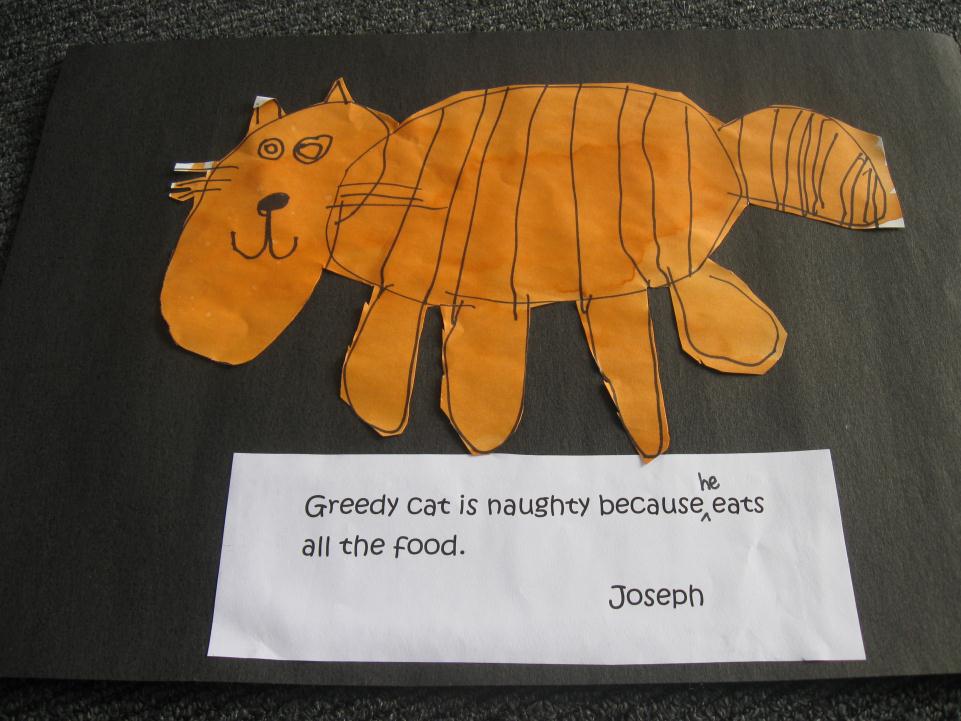 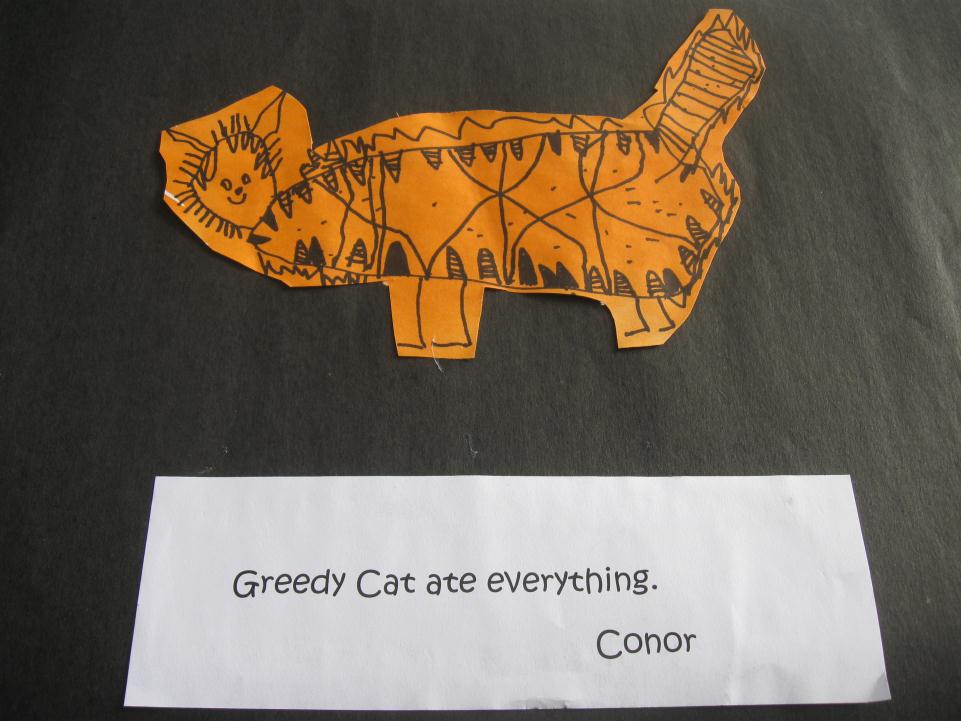